Provoque une destruction ou une formation osseuse anormale.
Tumeurs malignes
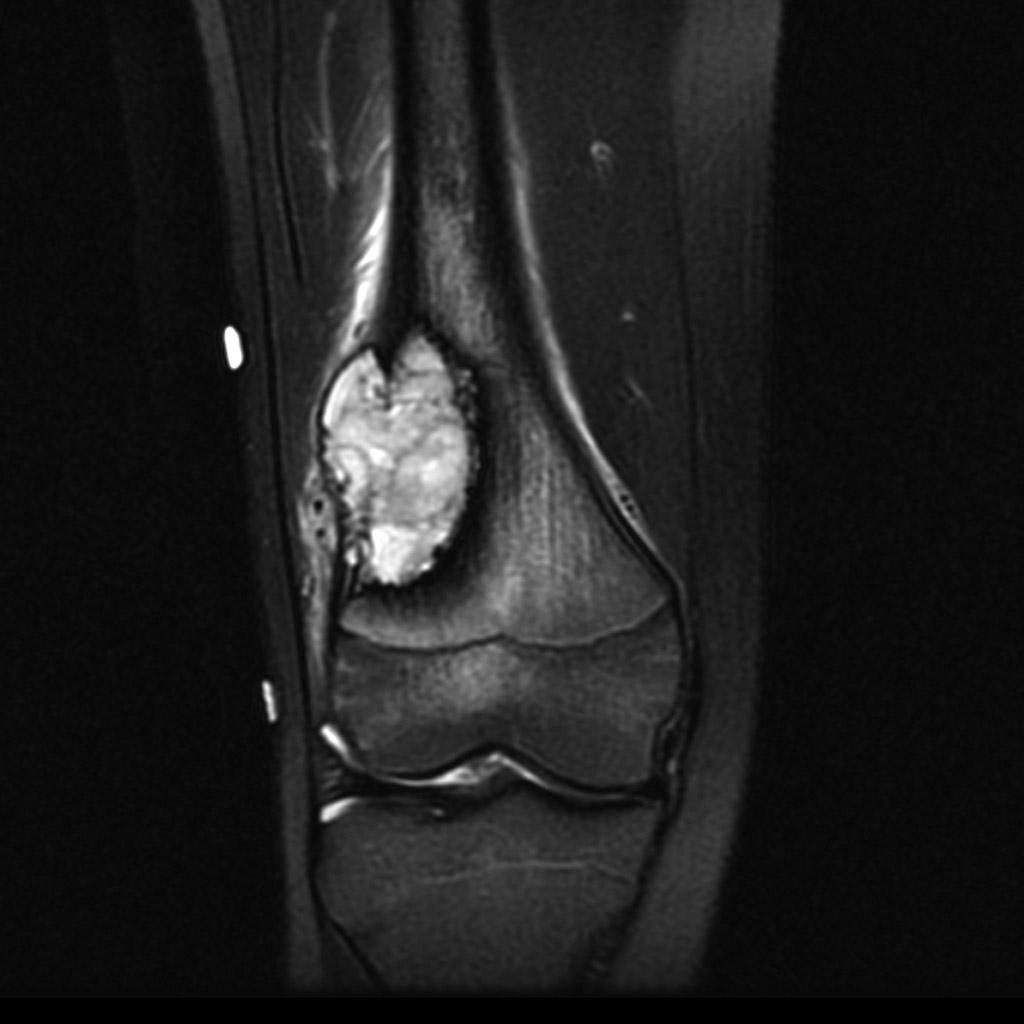 Ostéosarcome
Chondrosarcome
Sarcome d’Ewing
Tumeur d’un tissu conjonctif osseux
Souvent aux tibias, humérus et fémurs
Majoritairement chez le jeunes adulte et/ou adolescent
Tumeurs malignes p.98
Ostéosarcome
Chondrosarcome
Sarcome d’Ewing
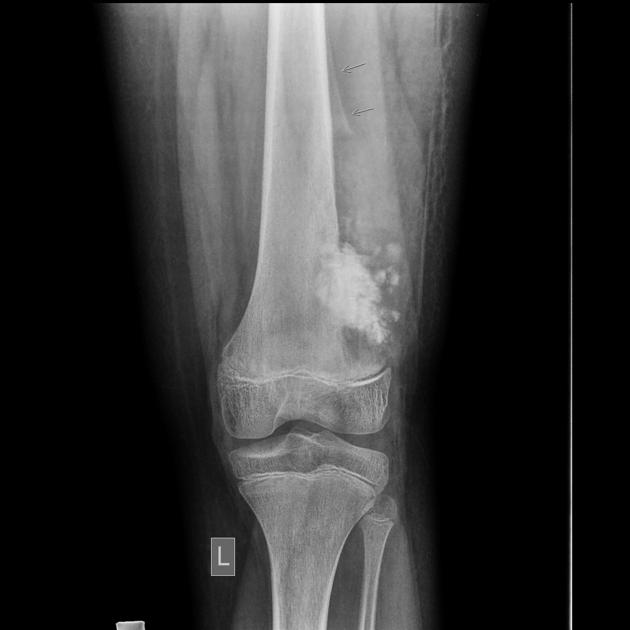 Tumeur du tissu cartilagineux
Bassin, cuisses et épaules
Chez la personne d’âge adulte
Tumeurs malignes 98
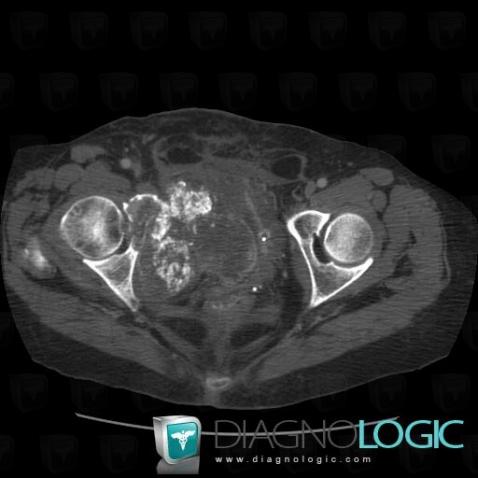 Ostéosarcome
Chondrosarcome
Sarcome d’Ewing
Tumeurs malignes 98
La cavité de l’os d’un bras, d’une jambe, de la colonne vertébrale ou du bassin
Cancer primaire le plus agressif et le plus fréquent. Vu chez  les enfants et jeunes adultes majoritairement
Ostéosarcome
Chondrosarcome
Sarcome d’Ewing
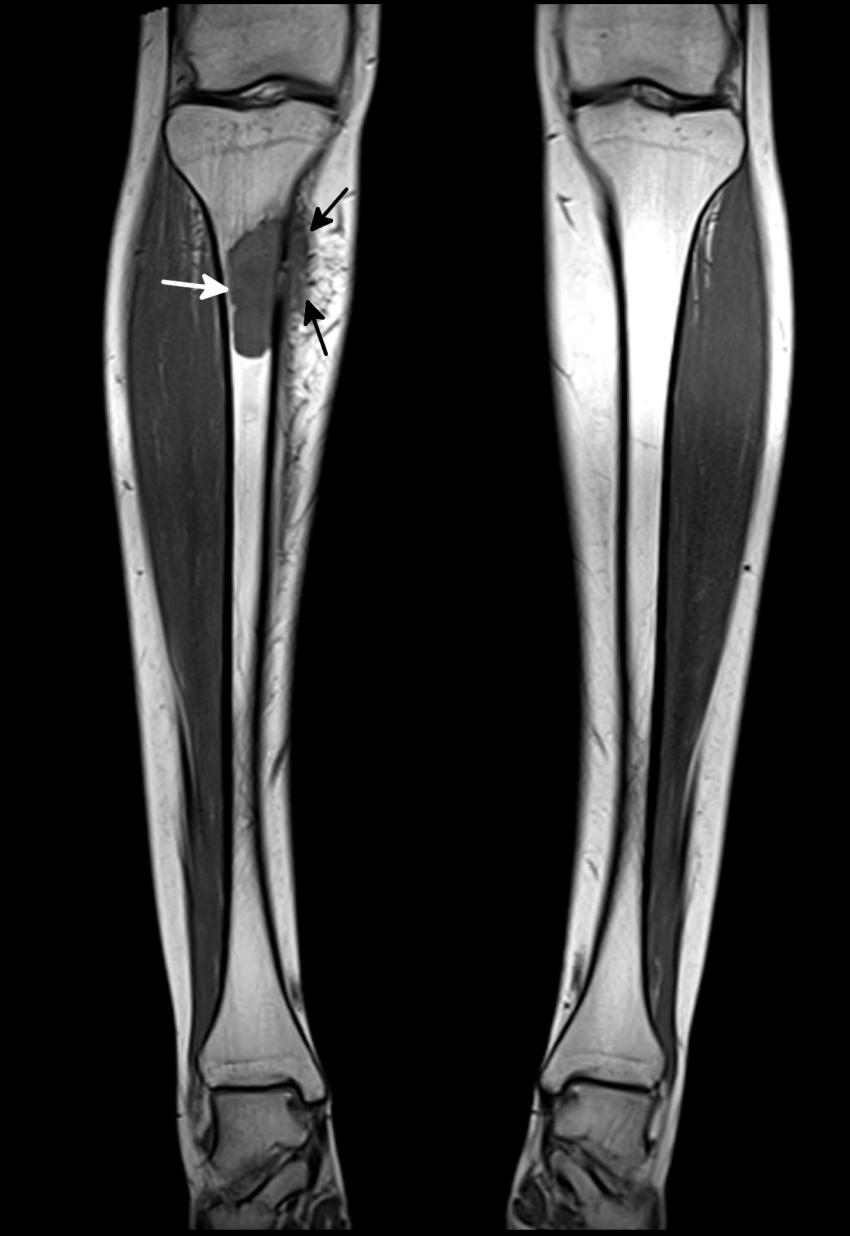 Tumeurs malignes p.98
Soins associés p.99
Évaluation de la douleur
Soutien psychologique
Environnement sécuritaire
Soins plaies aseptiques
Médicaments selon ordonnance
Analgésiques narcotiques
Analgésiques non-narcotiques
Antibiotiques
Antinéoplasiques
Tumeurs malignes
Traitements possibles:
Chirurgie
Chimiothérapie
Radiothérapie
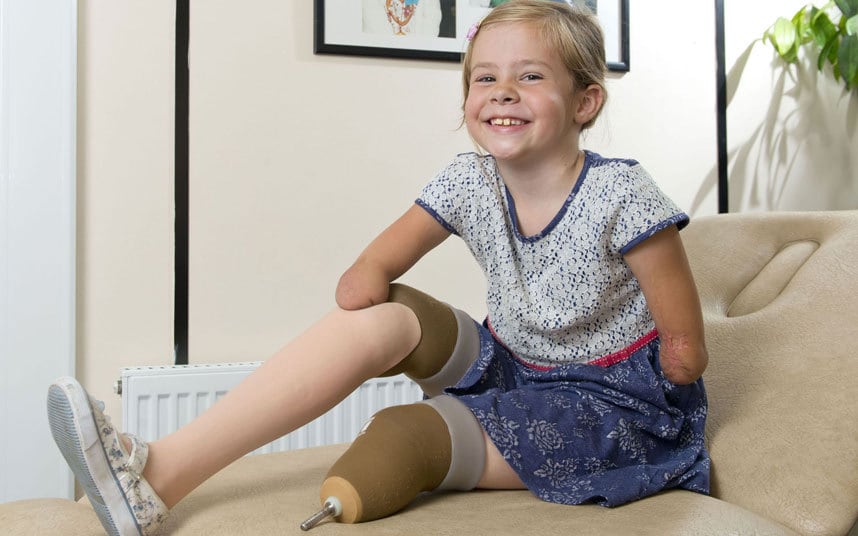